FYS207 WOU Earth Corps
Introduction to Soil Science
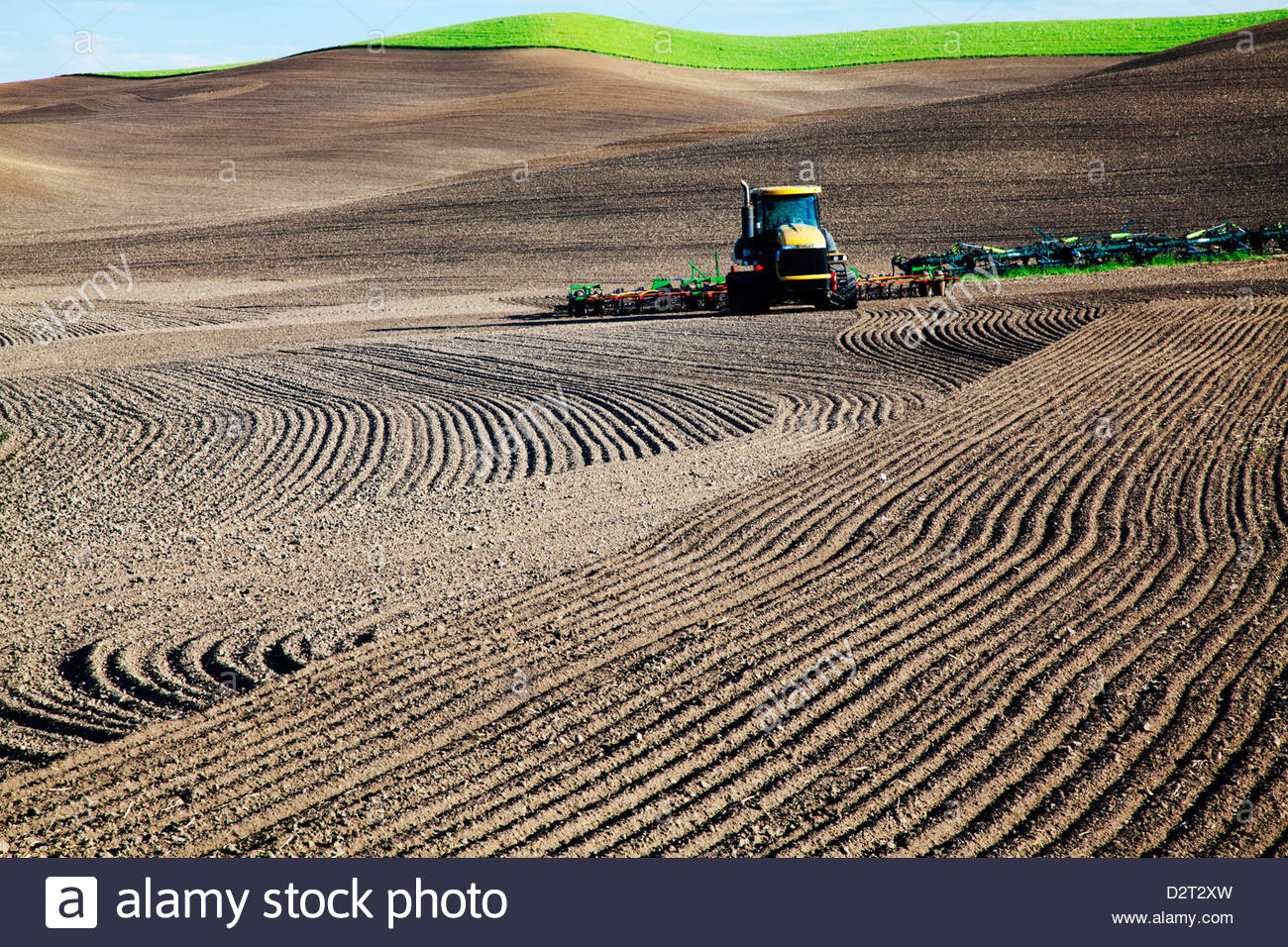 Pedogenesis – the process of physical and chemical decomposition (“weathering”) of rock material into regolith and soil at Earth’s surface over geologic time
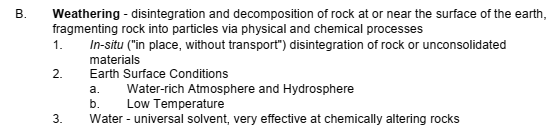 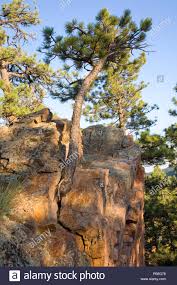 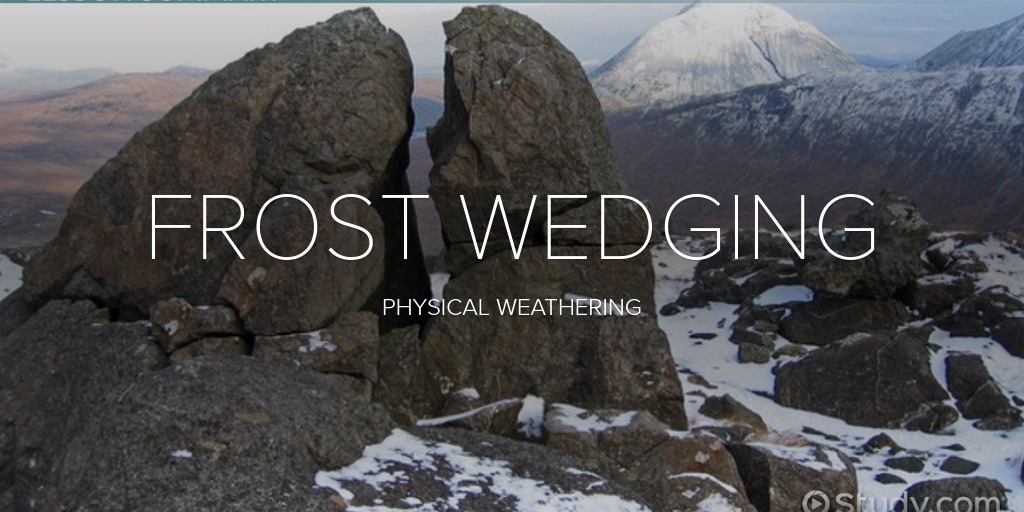 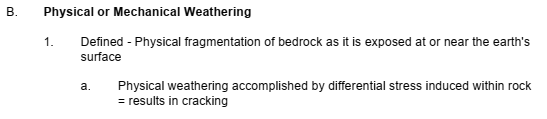 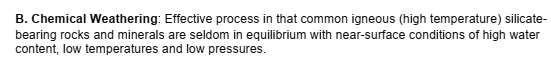 Pedogenesis and Soil Horizons

GRAVITY + WATER PERCOLATION + TIME
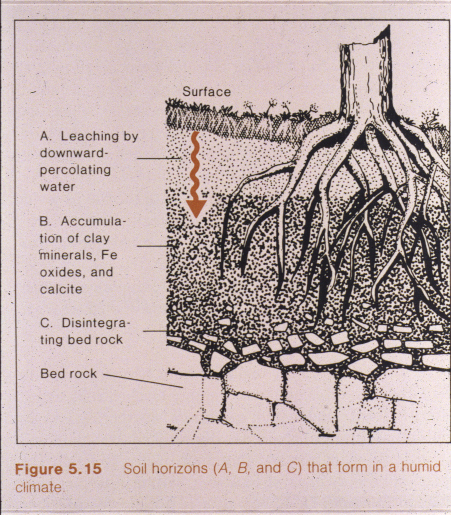 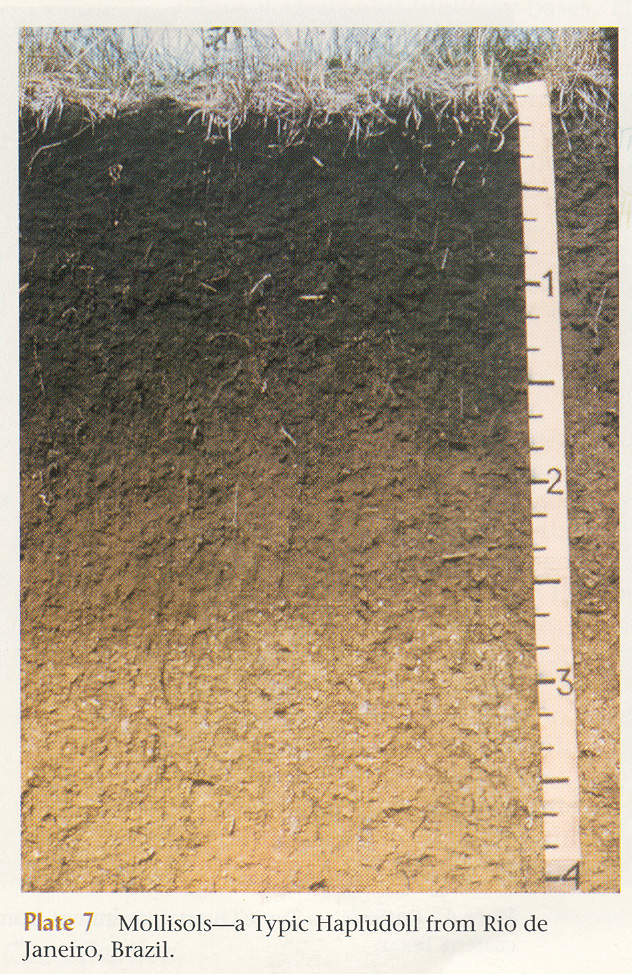 A Horizon – Zone of Leaching
B Horizon – Zone of Accumulation
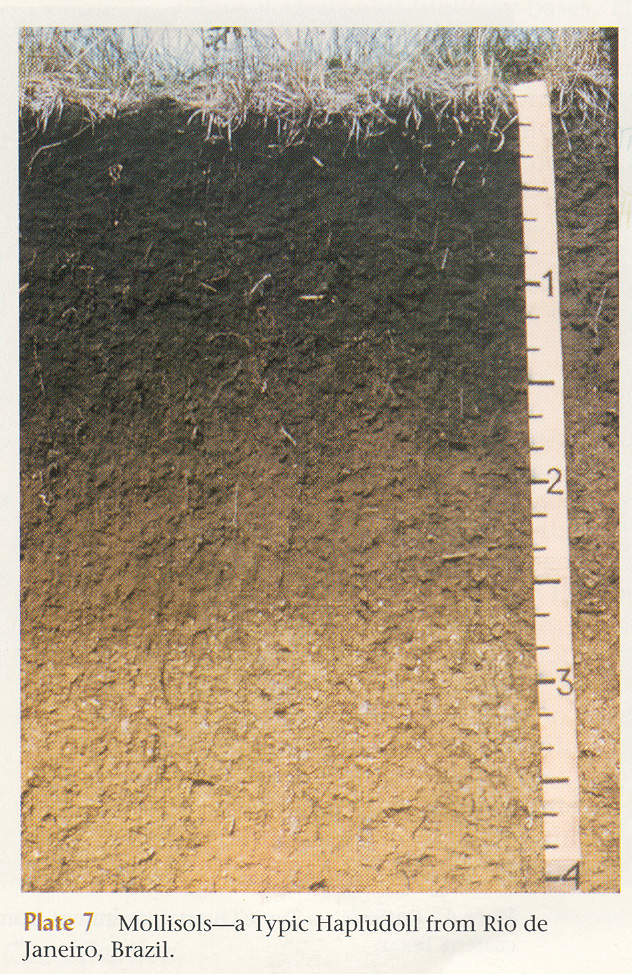 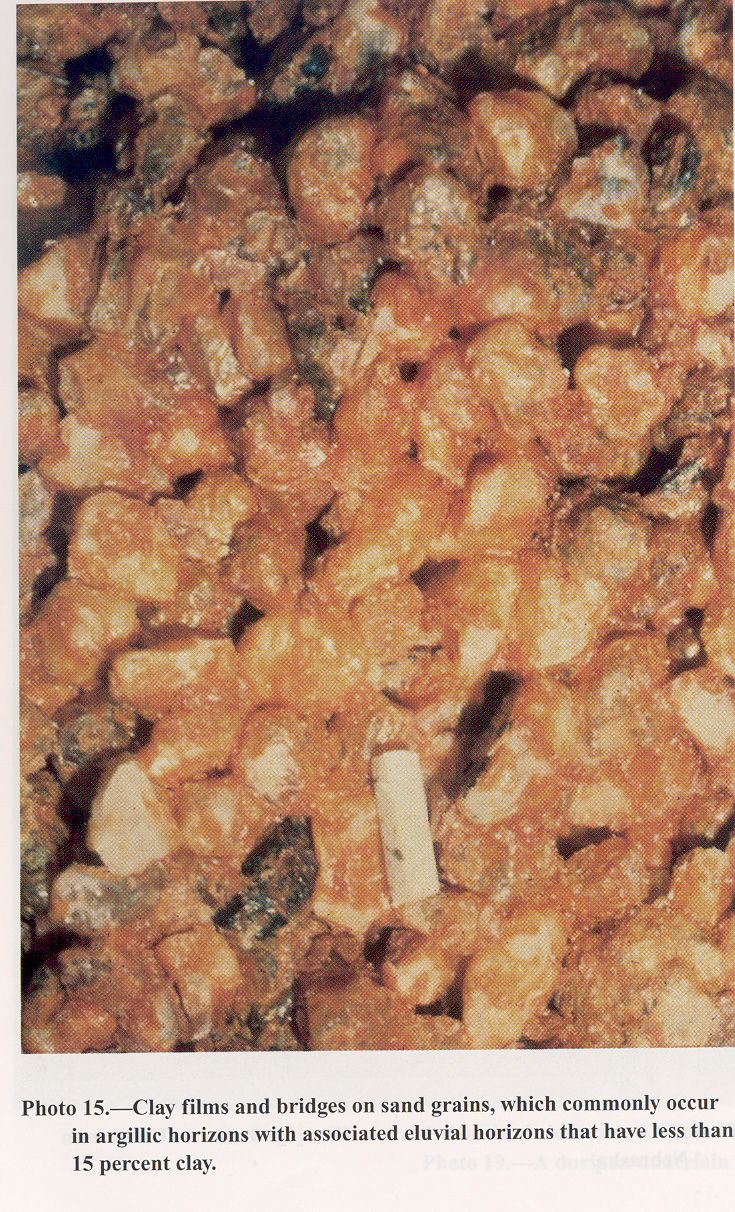 A
B
C
Soil Forming Factors – Cl, O, R, P, T

Climate, Organic Biota, Relief / Topography, Parent Materials, Time
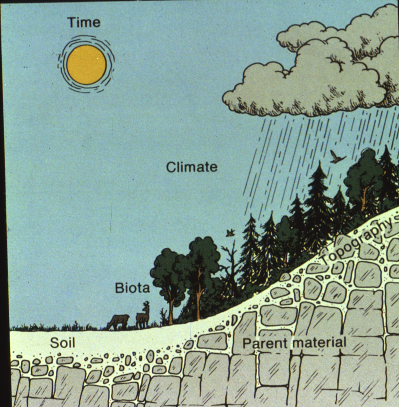 Soil Catena – Different Soil Types Develop on Different Parts of the Landscape according to Cl,O,R,P,T
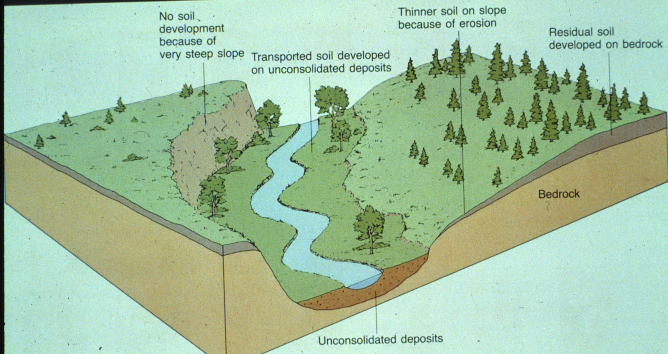 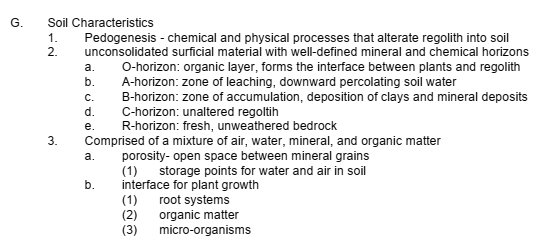 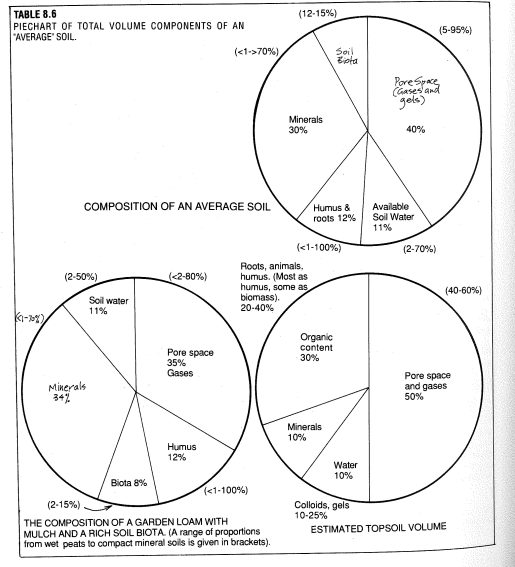 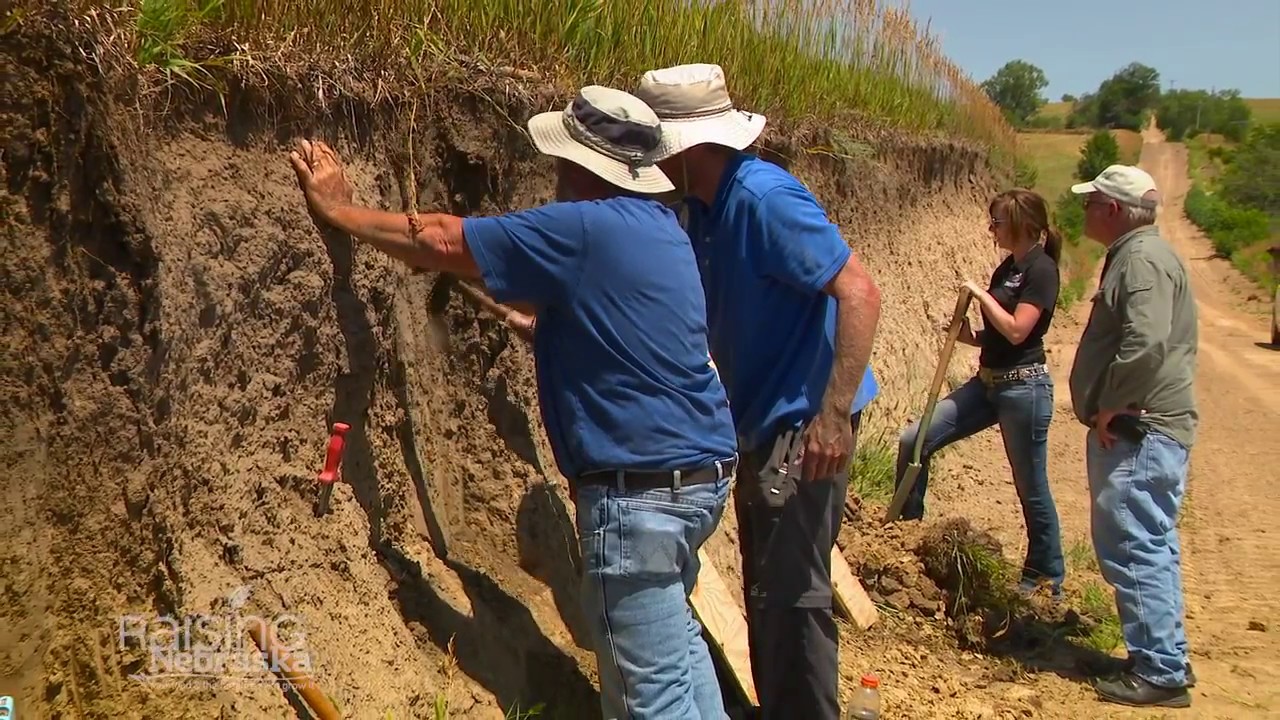 Soil Texture – Fragment Size (Sand, Silt, Clay)
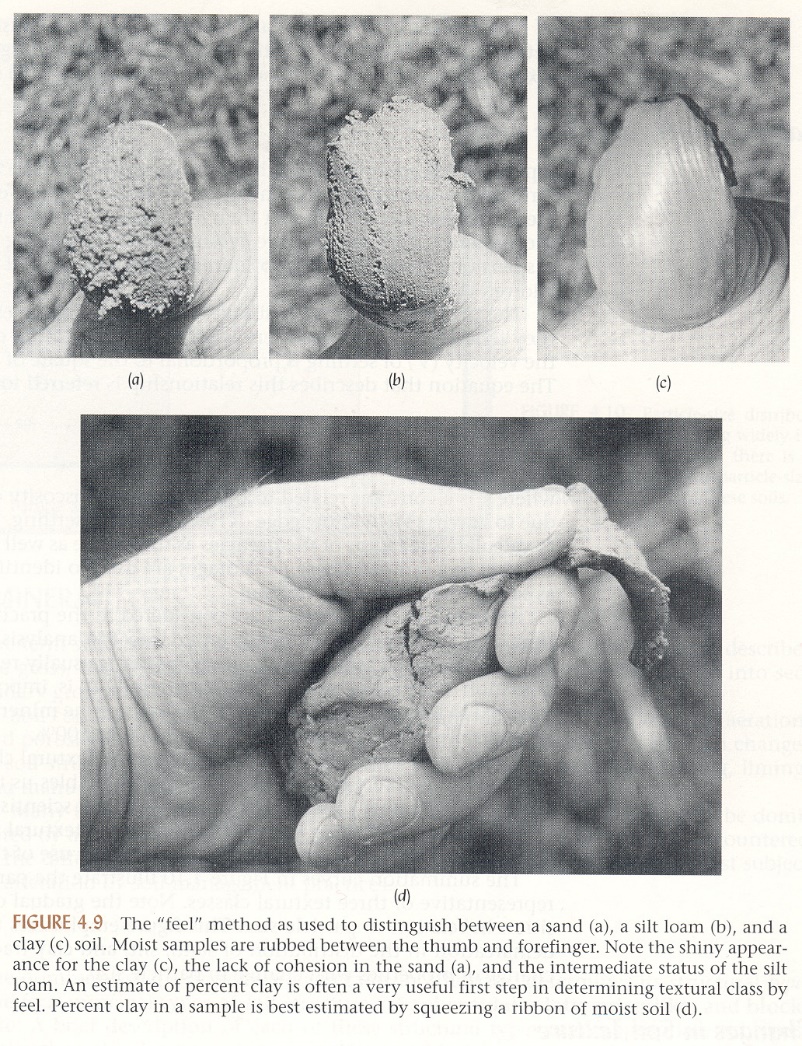 Soil Density = Mass / Volume
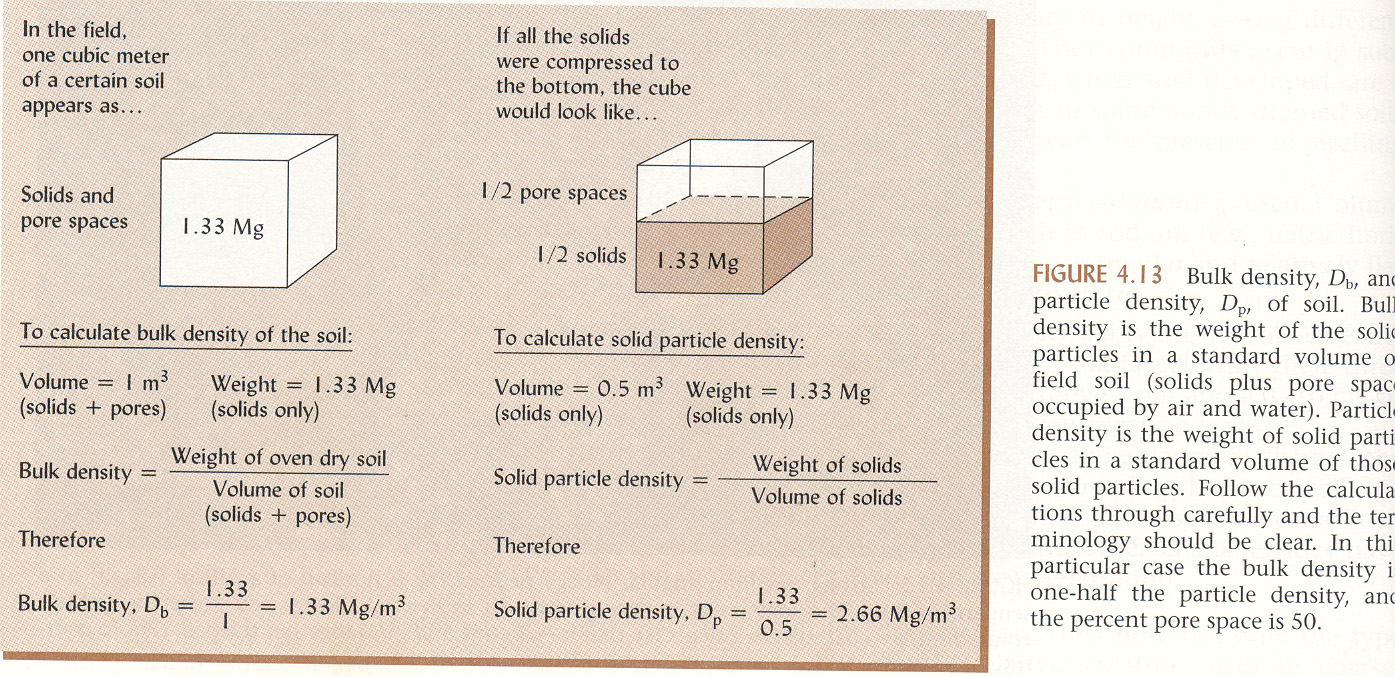 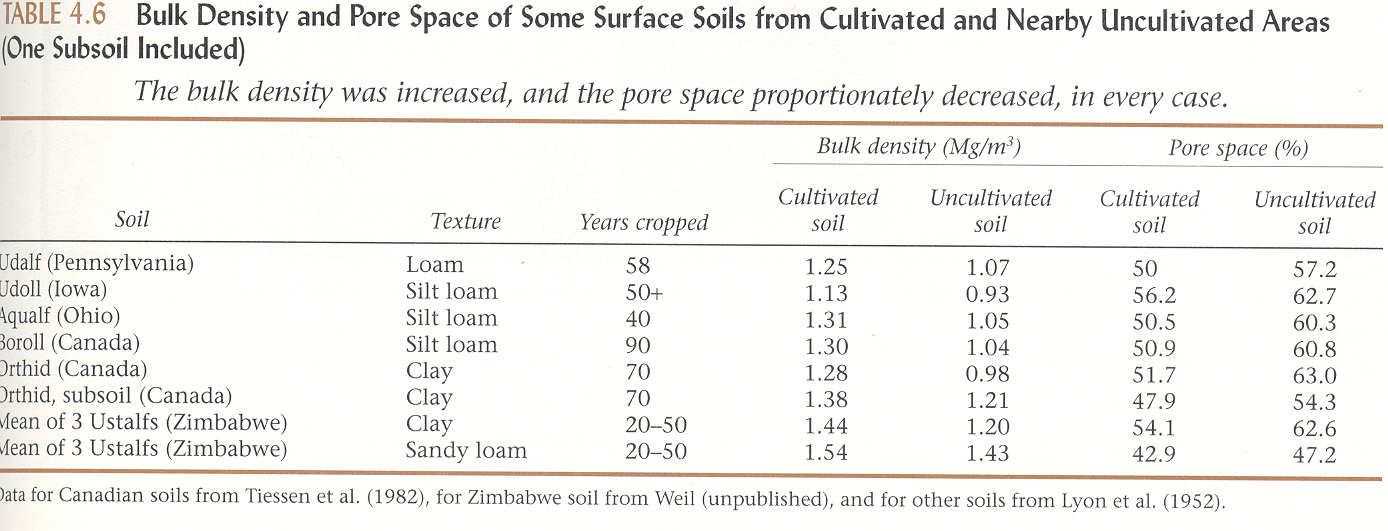 Soil Structure = Shape of “Clumps and Clods”
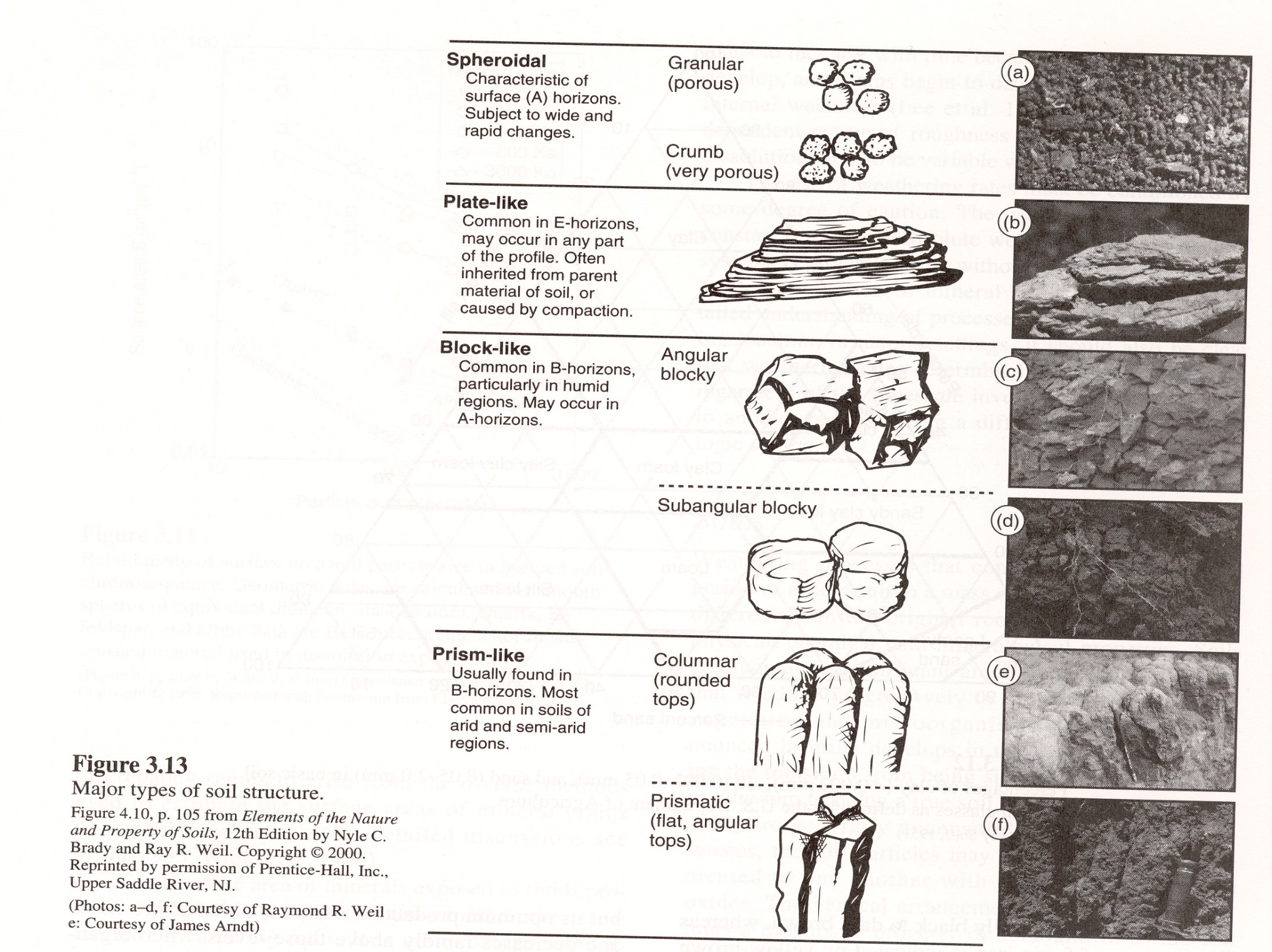 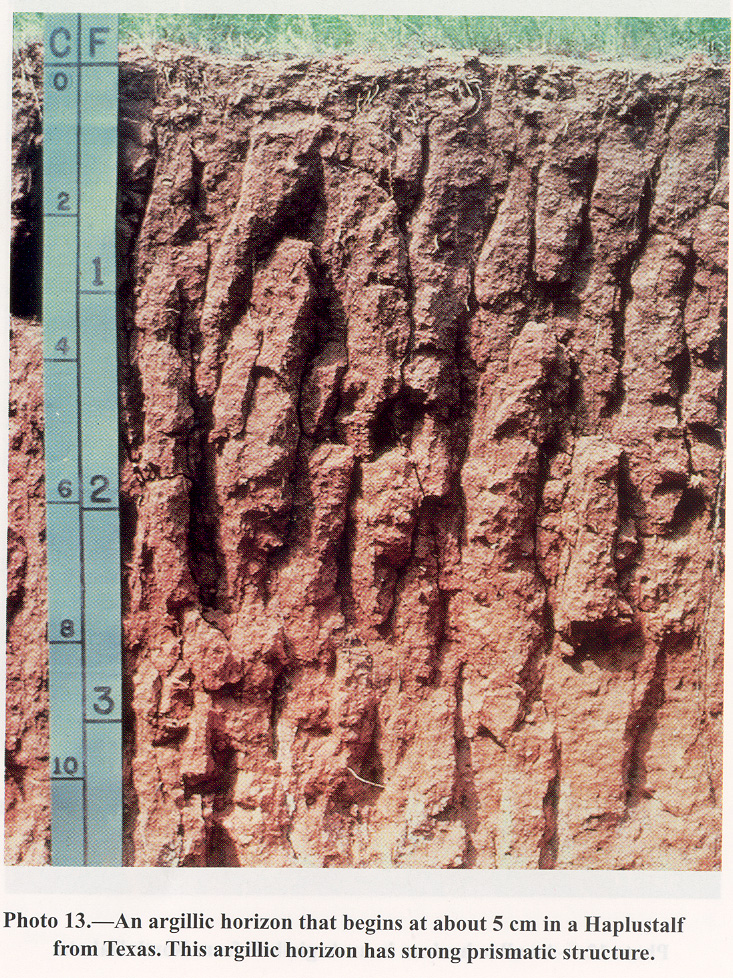 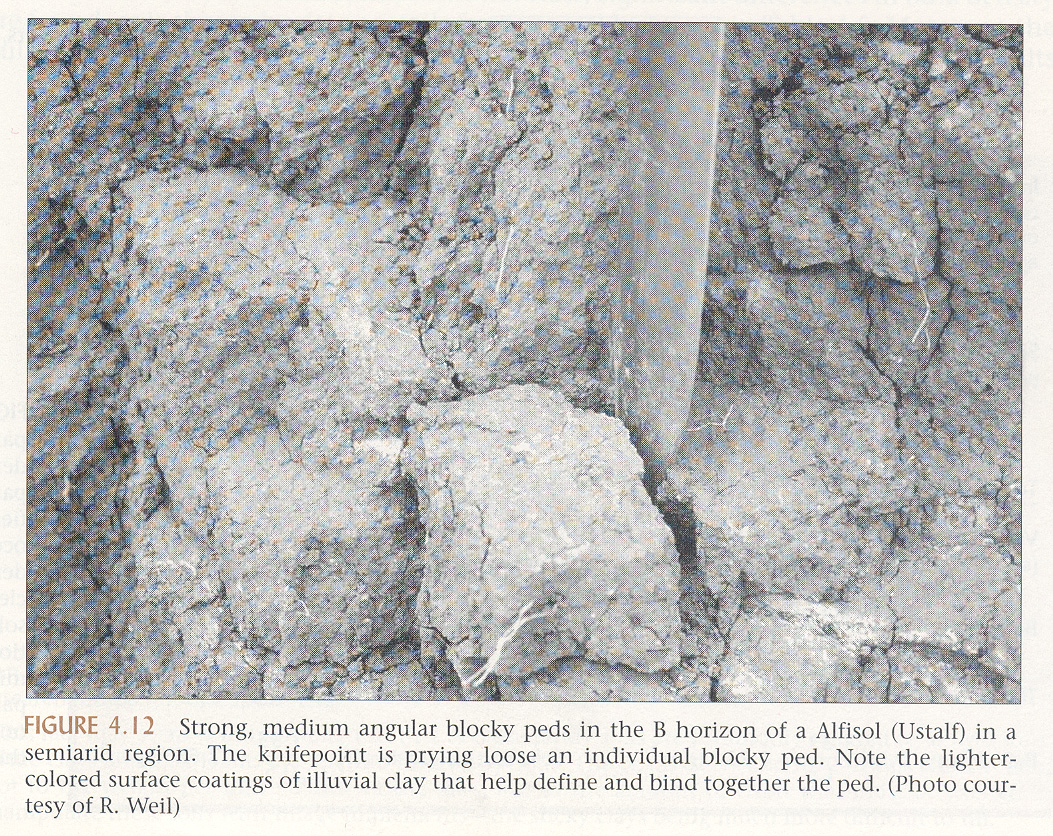 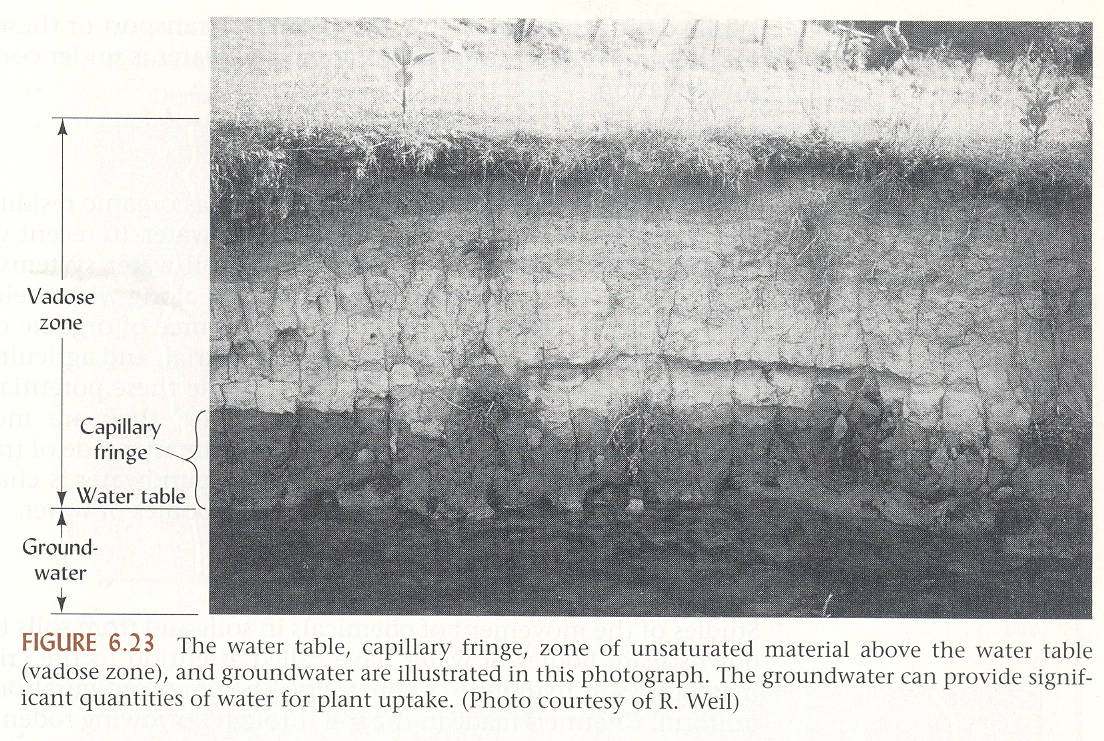 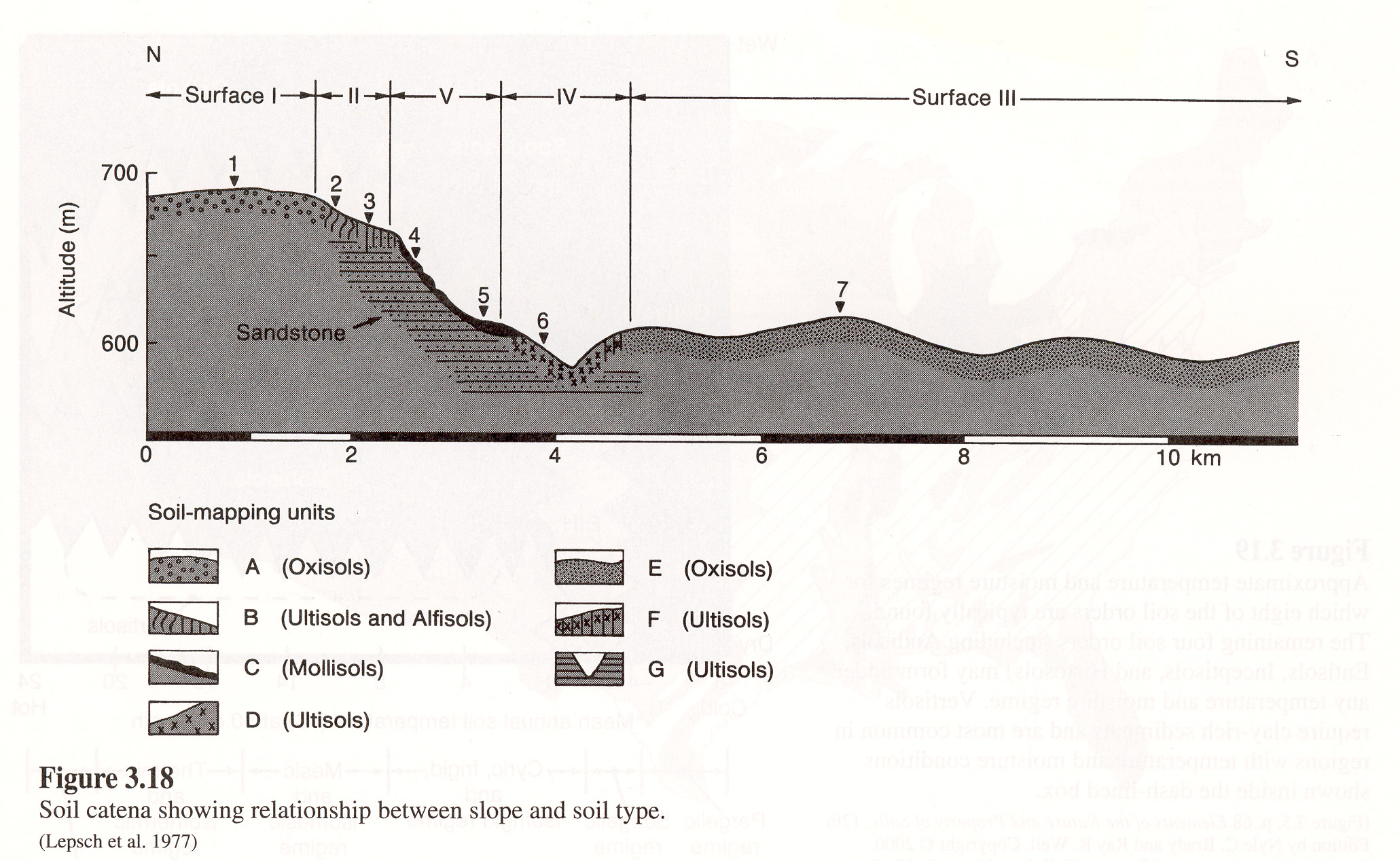 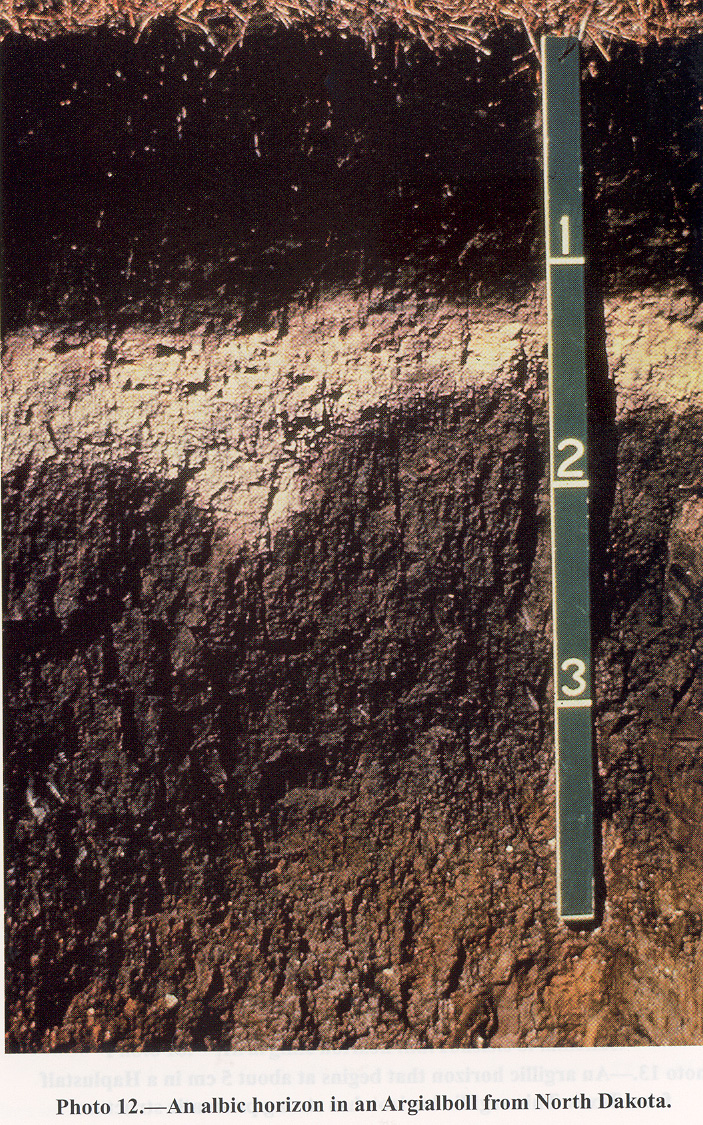 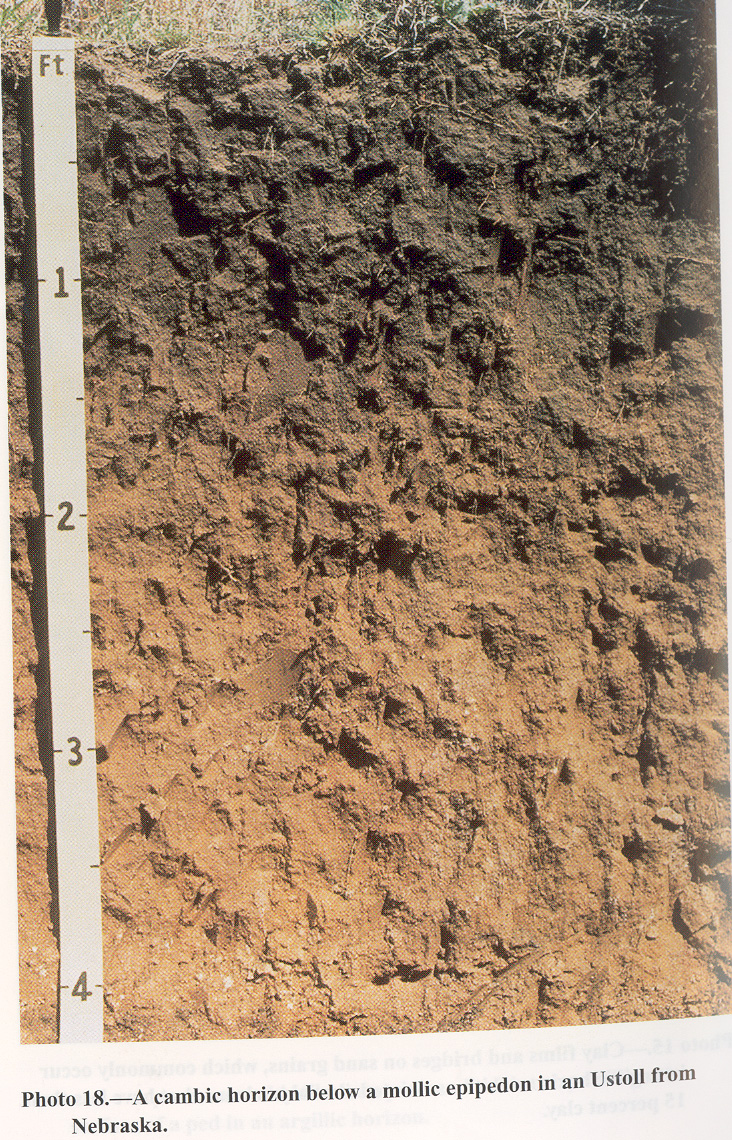 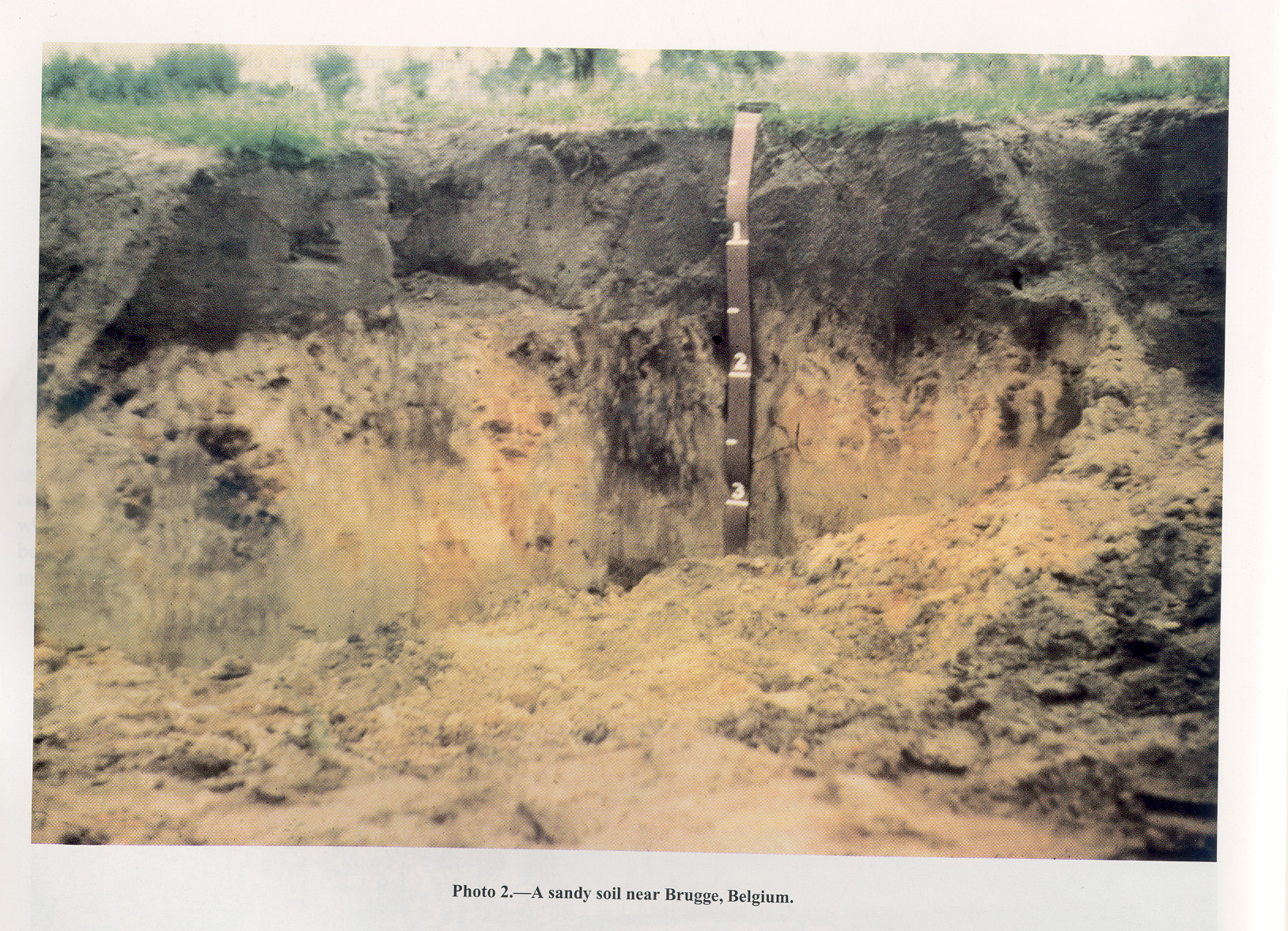 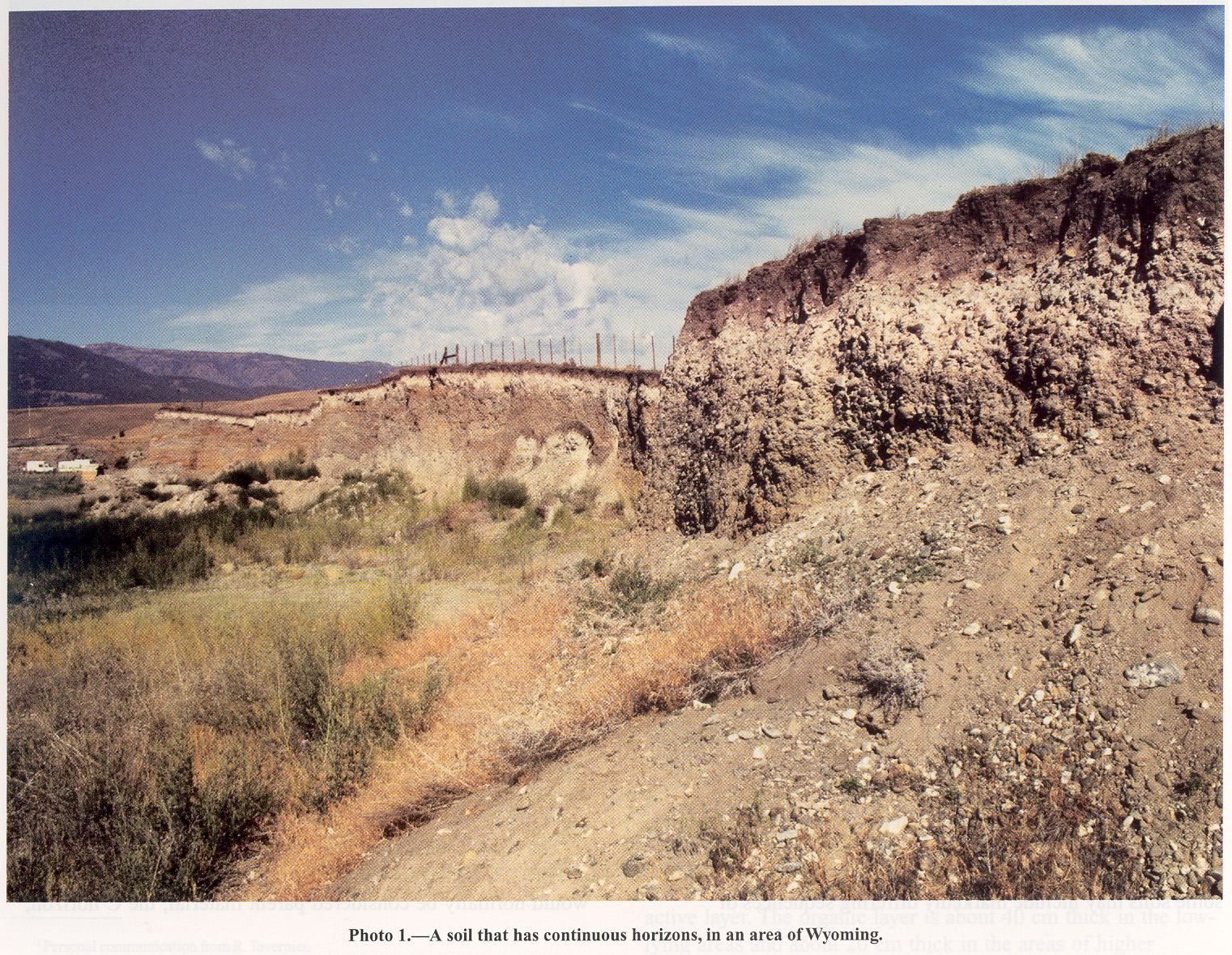 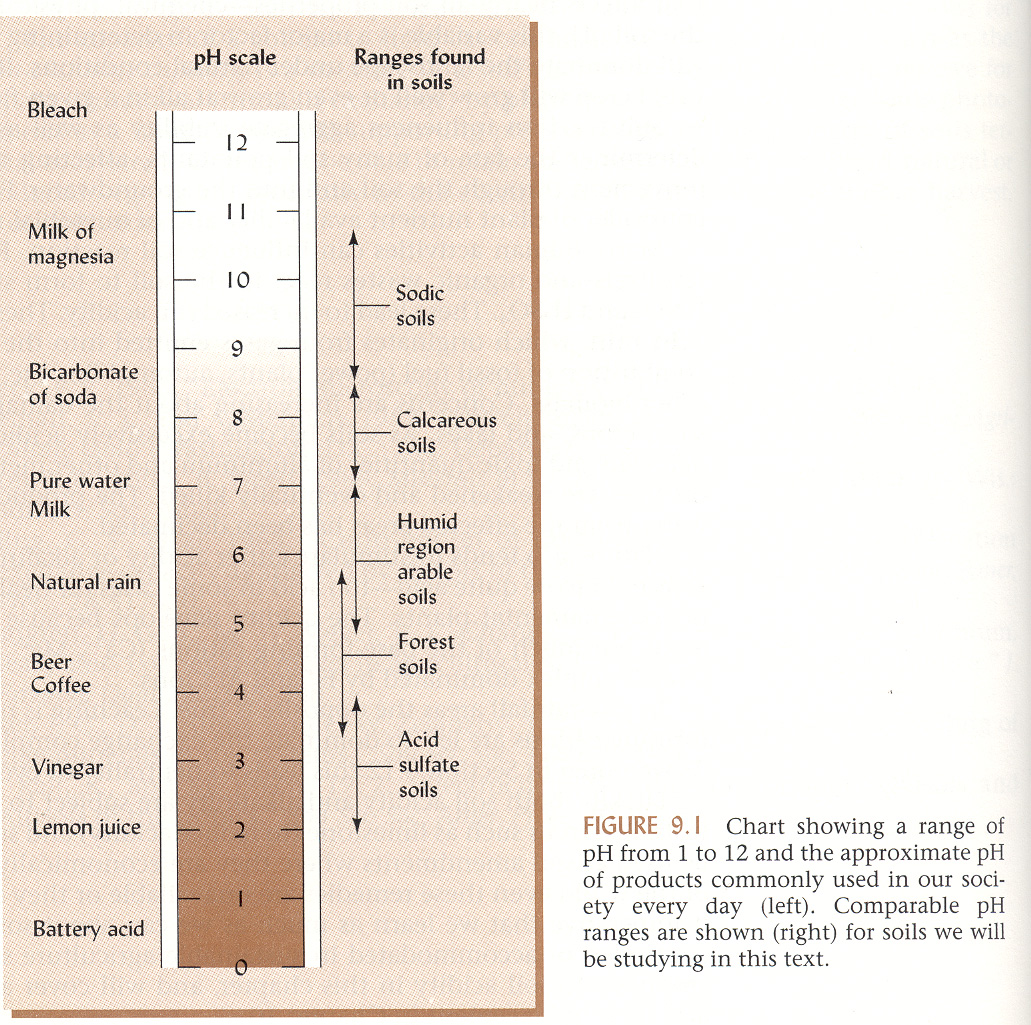 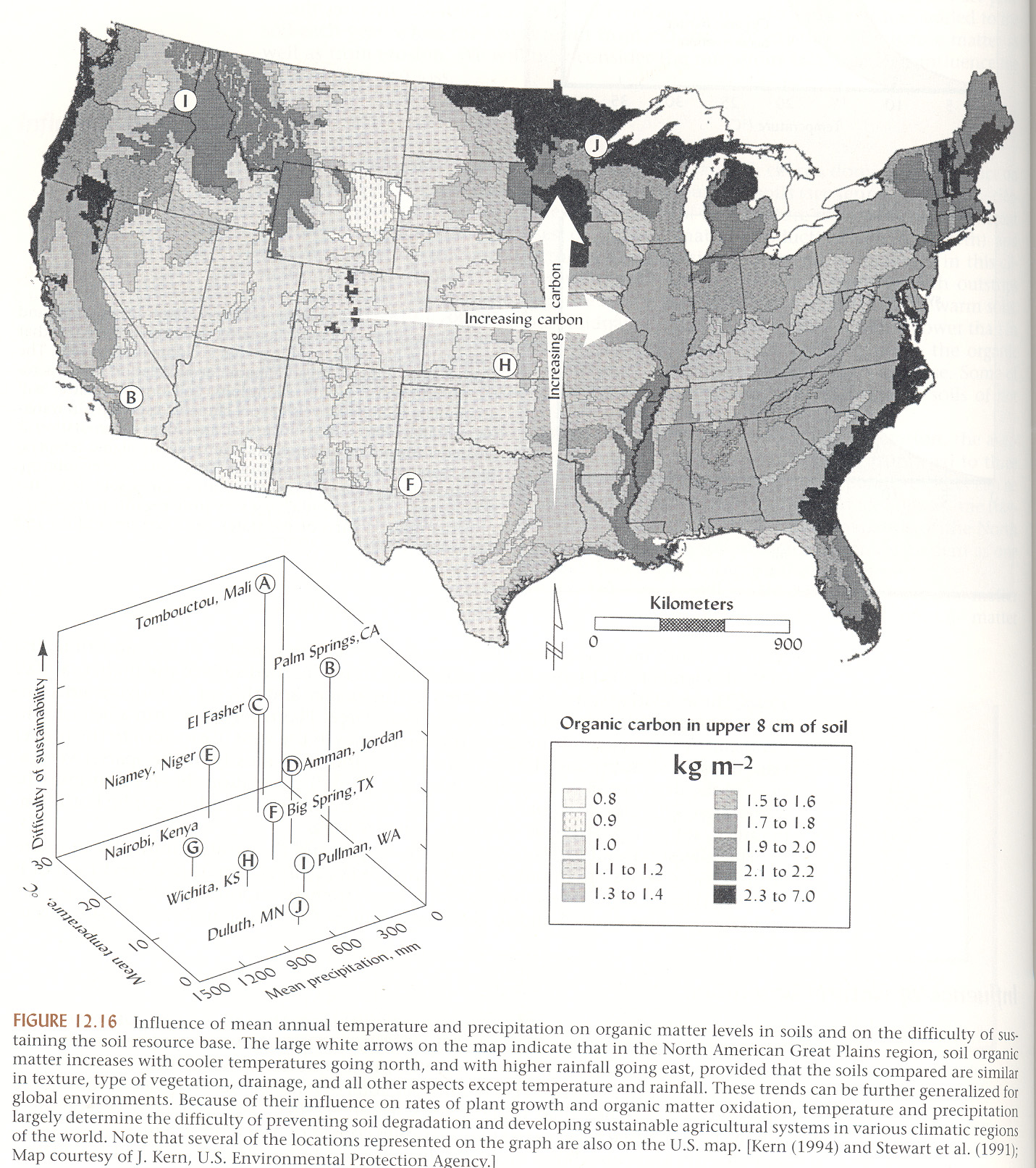 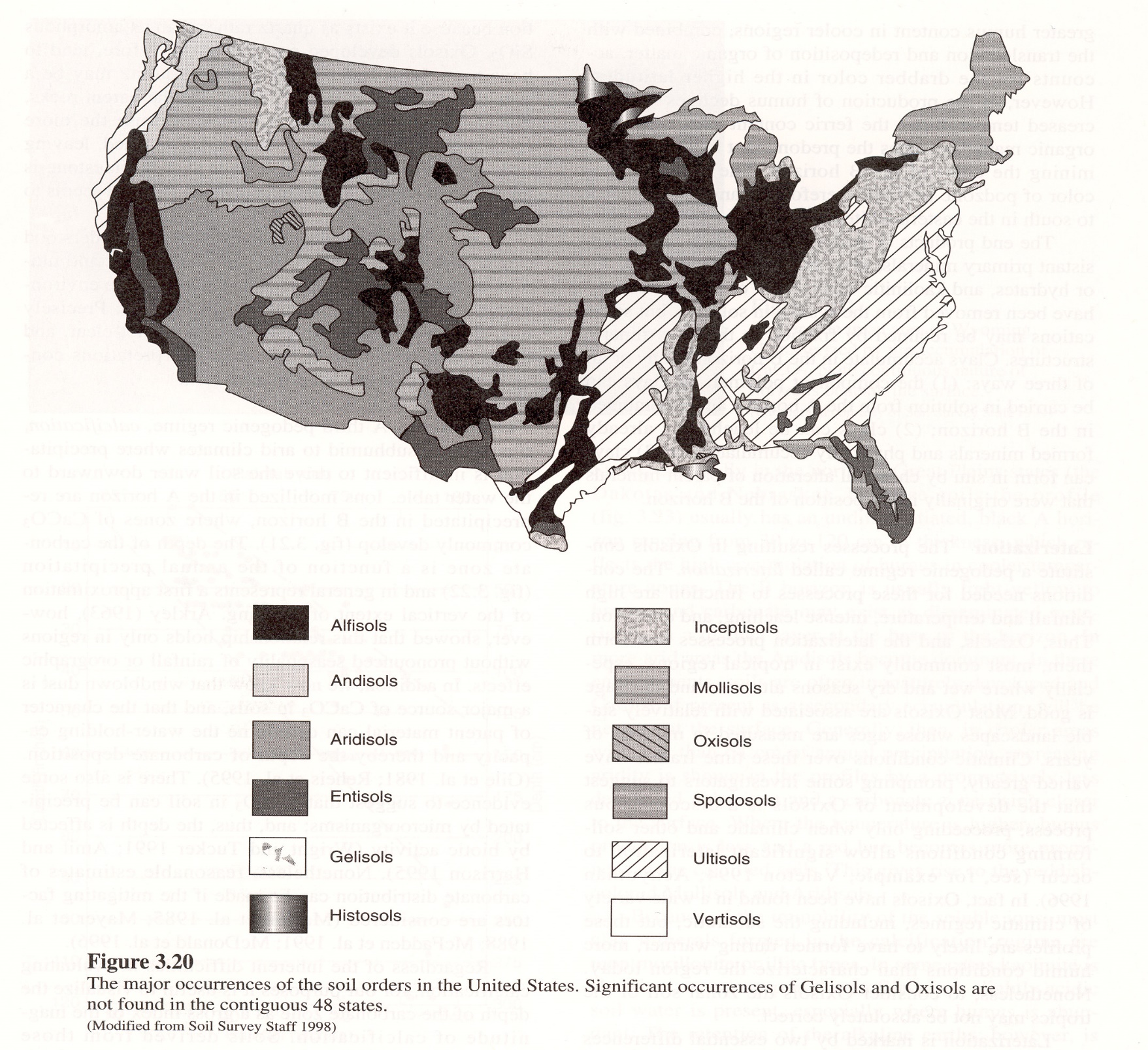 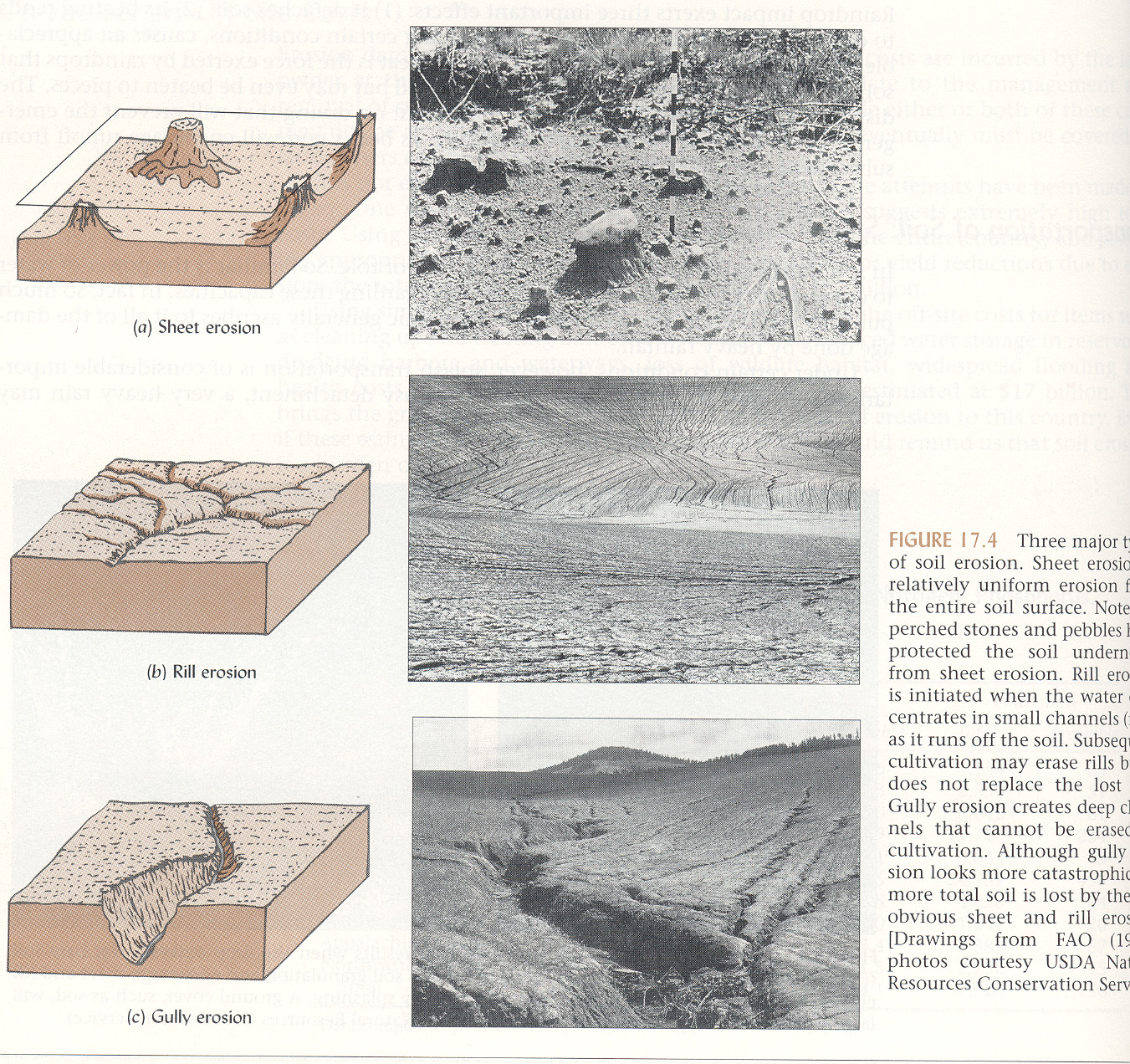